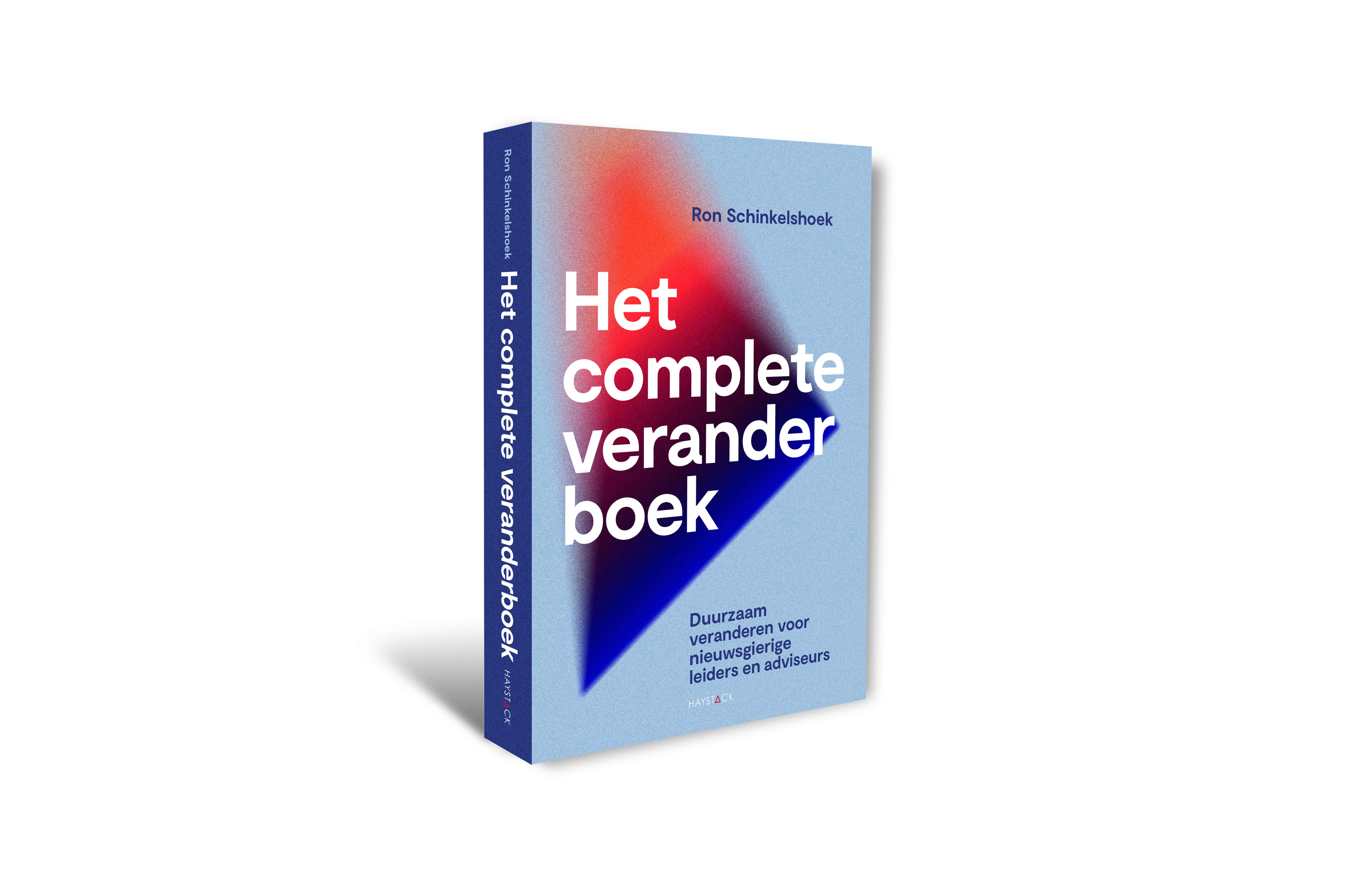 Format ‘Veranderplan’
Hulpmiddel bij het boek ‘Het complete veranderboek – Duurzaam veranderen voor nieuwsgierige leiders en adviseurs’

Voor uitleg, zie pagina 182 van het boek

Hier te bestellen: https://lnkd.in/eehNZpV6
Veranderplan
Inhoud
© 2023 Ron Schinkelshoek. Hulpmiddel bij het boek ‘Het complete veranderboek - Duurzaam veranderen voor nieuwsgierige leiders en adviseurs'. (Versie 1.0)
Veranderplan
1. Aanleiding & governance
Aanleiding om te veranderen
Beschrijf/visualiseer:
Waarom veranderen? Welke ambitie en/of noodzaak is er om te veranderen?
Wat speelt er en bij wie? 
Wat ging eraan vooraf?
Wat is de wens voor de toekomst? (verder te specificeren in onderdeel 4: doelen)

Hierbij te gebruiken hulpmiddelen in het boek (zie stap 1):
Mendelow’s power-interest-grid
Stakeholdermap

Governance voor het initiatief
Beschrijf/visualiseer:
Hoe wordt het initiatief aangestuurd? (wat is de ‘governance’) Wie is de (senior) sponsor?

Hierbij te gebruiken uitleg in het boek (zie stap 1):
Activiteit ‘governance’ voor het veranderinitiatief bepalen
© 2023 Ron Schinkelshoek. Hulpmiddel bij het boek ‘Het complete veranderboek - Duurzaam veranderen voor nieuwsgierige leiders en adviseurs'. (Versie 1.0)
Veranderplan
2. Huidige situatie
Uitkomsten onderzoek huidige situatie
Beschrijf/visualiseer:
Wat was de onderzoeksvraag?
Wat heb je onderzocht, waar en met/bij wie?
Welke methoden heb je ingezet? 
Wat zijn de belangrijkste bevindingen? 
Wat is het antwoord op de onderzoeksvraag?

Hierbij te gebruiken methoden en hulpmiddelen in het boek (zie stap 2):
Methoden bureau- en veldonderzoek
Empathiekaart van Dave Gray
Visgraatdiagram
Causaal diagram
© 2023 Ron Schinkelshoek. Hulpmiddel bij het boek ‘Het complete veranderboek - Duurzaam veranderen voor nieuwsgierige leiders en adviseurs'. (Versie 1.0)
Veranderplan
3. Essentie van het vraagstuk
Essentie van het verandervraagstuk
Beschrijf/visualiseer:
Wat is de essentie van het vraagstuk?
Is verandering überhaupt nodig?
Waar willen we mee aan de slag?

Hierbij te gebruiken activiteiten en hulpmiddelen in het boek (zie stap 3):
Systeemdenken met het ijsbergmodel
Het eerste principe denken
Komen tot de essentie van het vraagstuk
© 2023 Ron Schinkelshoek. Hulpmiddel bij het boek ‘Het complete veranderboek - Duurzaam veranderen voor nieuwsgierige leiders en adviseurs'. (Versie 1.0)
Veranderplan
4. Doelen en ontwerpcriteria
Richtinggevende doelen en ontwerpcriteria
Beschrijf/visualiseer:
Welke paar doelen willen we bereiken?
Zijn ze ambitieus, positief en haalbaar?
Wat zijn onze ontwerpcriteria; waar moet een verandering aan voldoen?
Aan welke strategische prioriteiten draagt de beoogde verandering bij?

Hierbij te gebruiken activiteiten en hulpmiddelen in het boek (zie stap 4):
Doelen formuleren
Ontwerpcriteria opstellen
Veranderinitiatief koppelen aan strategische prioriteiten
© 2023 Ron Schinkelshoek. Hulpmiddel bij het boek ‘Het complete veranderboek - Duurzaam veranderen voor nieuwsgierige leiders en adviseurs'. (Versie 1.0)
Veranderplan
5. Ontwikkelde ideeën om in de praktijk te brengen
Veranderideeën
Beschrijf/visualiseer:
Welke (HKW-)vragen hadden we als startpunt voor ideevorming? 
Wat zijn de geselecteerde ideeën om mee verder te gaan? (Dus: de gekozen ideeën n.a.v. ideevorming)
Hoe veranderen we aspecten in samenhang, zoals structuur, processen, inzet van mensen, gedrag en cultuur
Gebruik hulpmiddelen om ideeën tot leven te brengen (tekst, visueel, video, prototype)

Hierbij te gebruiken activiteiten en hulpmiddelen in het boek (zie stap 5):
Vijf deelstappen voor het bedenken en ontwikkelen van ideeën (inclusief werkvormen)
© 2023 Ron Schinkelshoek. Hulpmiddel bij het boek ‘Het complete veranderboek - Duurzaam veranderen voor nieuwsgierige leiders en adviseurs'. (Versie 1.0)
Veranderplan
6. Veranderproces: verschillende activiteiten
Testen en checken
Beschrijf/visualiseer:
Wat gaan we testen, waar en met wie?
Welke hypothese testen we? ‘Als we [verandering xyz] doen/toepassen, dan [verwacht positief effect].’ 
Welke risico’s mitigeren? Inzichten premortem?
Wat voor test voeren we uit?
Met wie checken we wat waardevol is en werkt?
Hoe checken? 
Welke data gebruiken we?

Hierbij te gebruiken activiteiten en hulpmiddelen in het boek:
Premortem (zie stap 6)
Testen in vijf deelstappen (inclusief soorten testen: MVP, A/B, simulatie, pilot/proef; zie stap 7)
Werkvormen om te checken: reflectie met deelnemers, reflectie met het management, werkplekbezoek (zie stap 8)
Communicatie en andere activiteiten
Beschrijf/visualiseer:
Wat, hoe en naar wie communiceren?
Wie actief betrekken?
Andere veranderactiviteiten?

Hierbij te gebruiken activiteiten en hulpmiddelen in het boek:
Communicatiekruispunt van Ruler (zie stap 6)
Activiteitentabel (zie stap 6)

Implementeren
Beschrijf/visualiseer:
Wat gaan we implementeren?
Wat en hoe integreren; in samenhang borgen?
Wat en waar opschalen; als een olievlek verder brengen?
Hoe blijven we checken, leren, en aanpassen wanneer nodig?

Hierbij te gebruiken activiteiten en hulpmiddelen in het boek:
Van-naar-overzicht (zie stap 9)
Leeswijzer bij het boek
Het voorbereiden van veranderingen staat centraal in stap 6
Het daadwerkelijk veranderen in de praktijk staat centraal in drie stappen: testen (stap 7), checken (stap 8), implementeren (stap 9).
© 2023 Ron Schinkelshoek. Hulpmiddel bij het boek ‘Het complete veranderboek - Duurzaam veranderen voor nieuwsgierige leiders en adviseurs'. (Versie 1.0)
Veranderplan
6. Veranderproces: planning
22
20
5
13
© 2023 Ron Schinkelshoek. Hulpmiddel bij het boek ‘Het complete veranderboek - Duurzaam veranderen voor nieuwsgierige leiders en adviseurs'. (Versie 1.0)